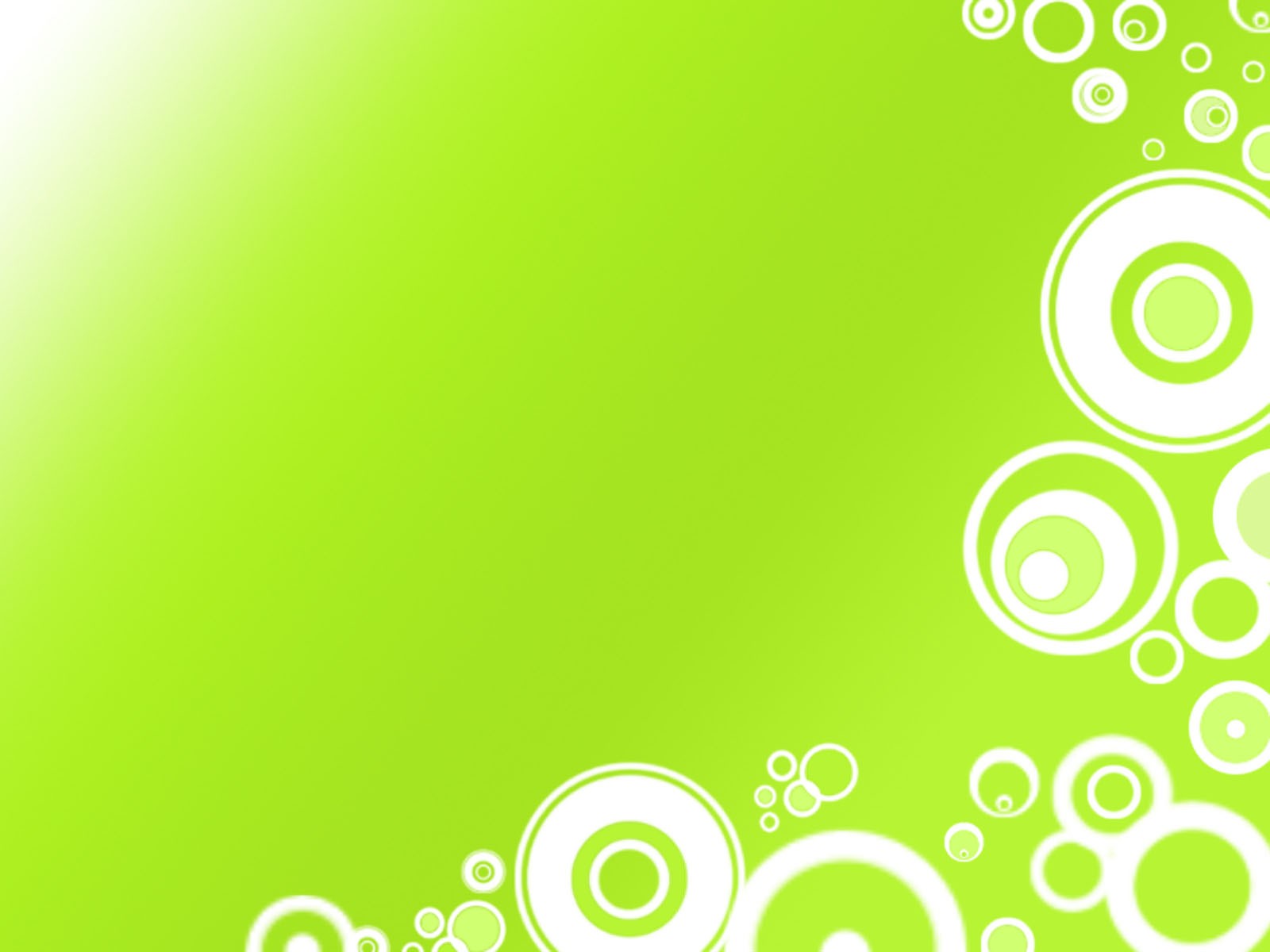 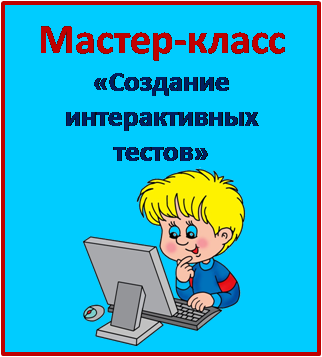 Итоговый тест 
по окружающему миру
2 класс
Тест
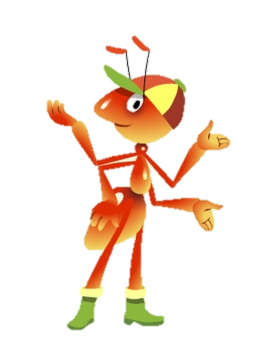 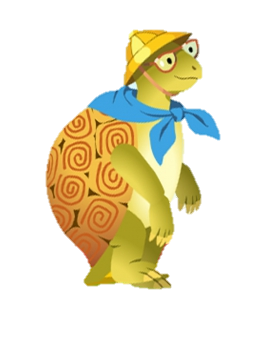 Шипилова В.В., учитель начальных классов                                                  ГБОУ СОШ с.Новокуровка                                                           Хворостянский  район              
Самарская область
Введите фамилию и имя
Введите фамилию и имя
Начать тестирование
17
20
Всего заданий
Время тестирования
мин.
[Speaker Notes: Версия от 08.10.2011 г. Последнюю версию конструктора смотрите на сайте «Тестирование в MS PowerPoint» http://www.rosinka.vrn.ru/pp/]
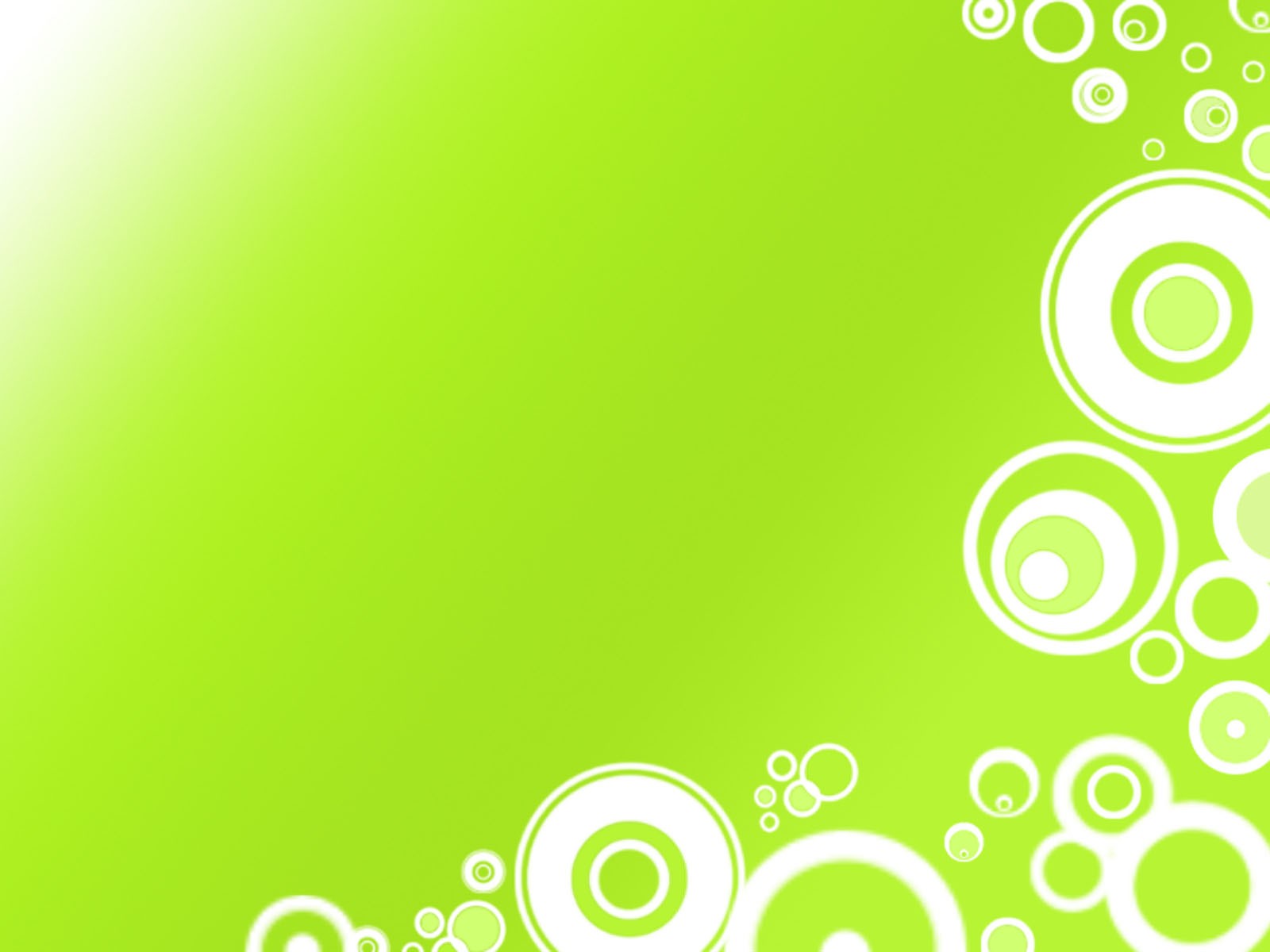 Друзья, подошёл к концу учебный год. Проверьте и оцените свои знания по окружающему миру. Удачи!
При выходе из презентации    изменения не сохранять.
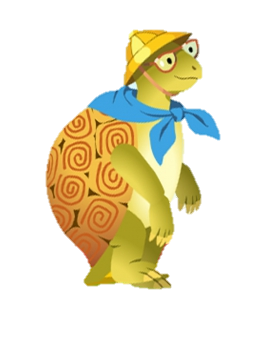 Далее
Задание
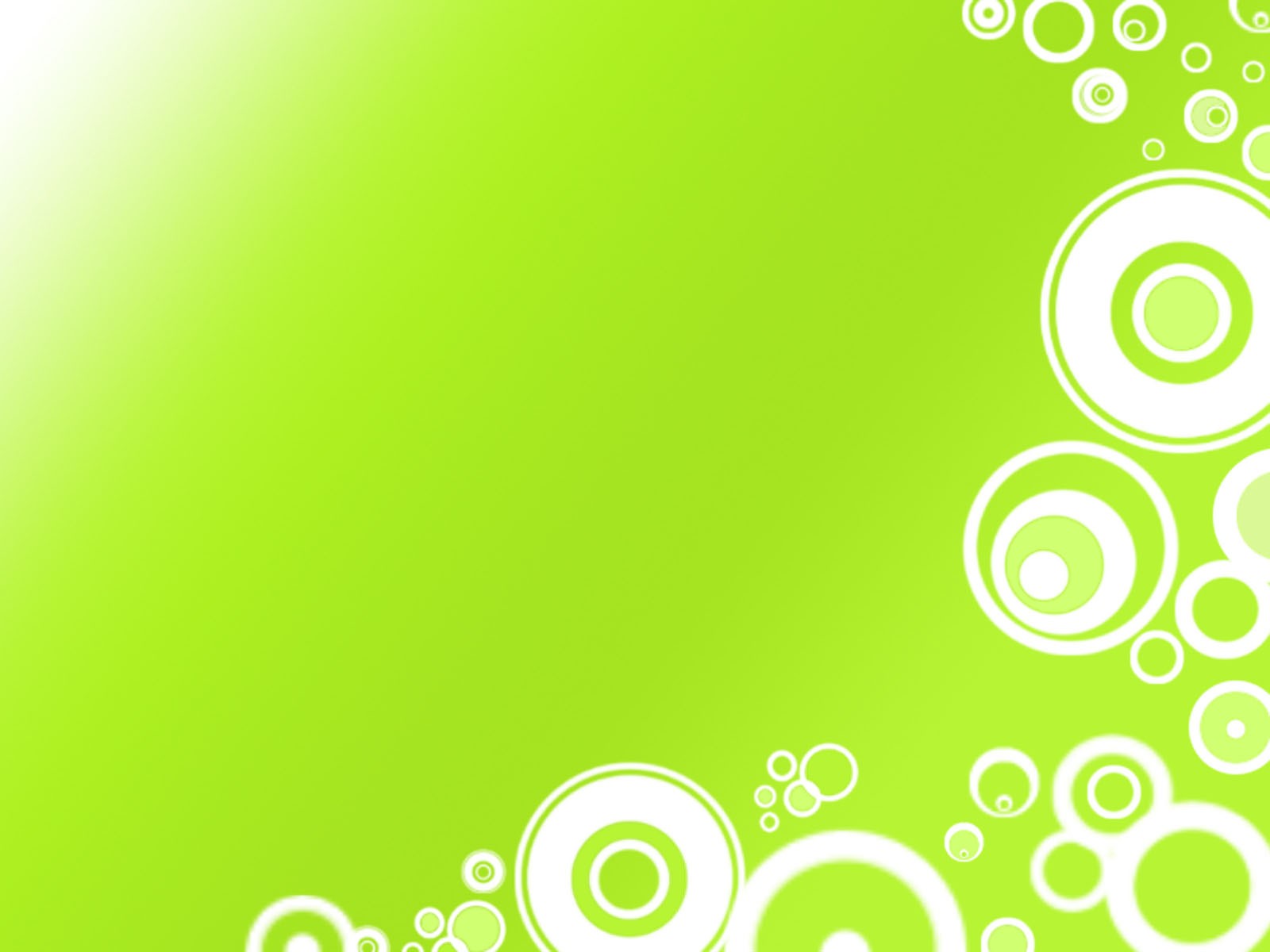 Назови объект неживой природы.
сосна
1
2
3
4
воздух
ромашка
воробей
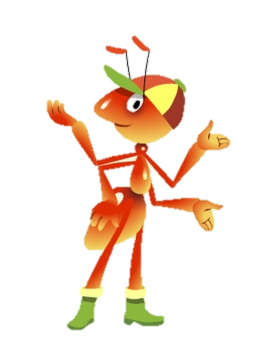 Далее
1
Задание
1 бал.
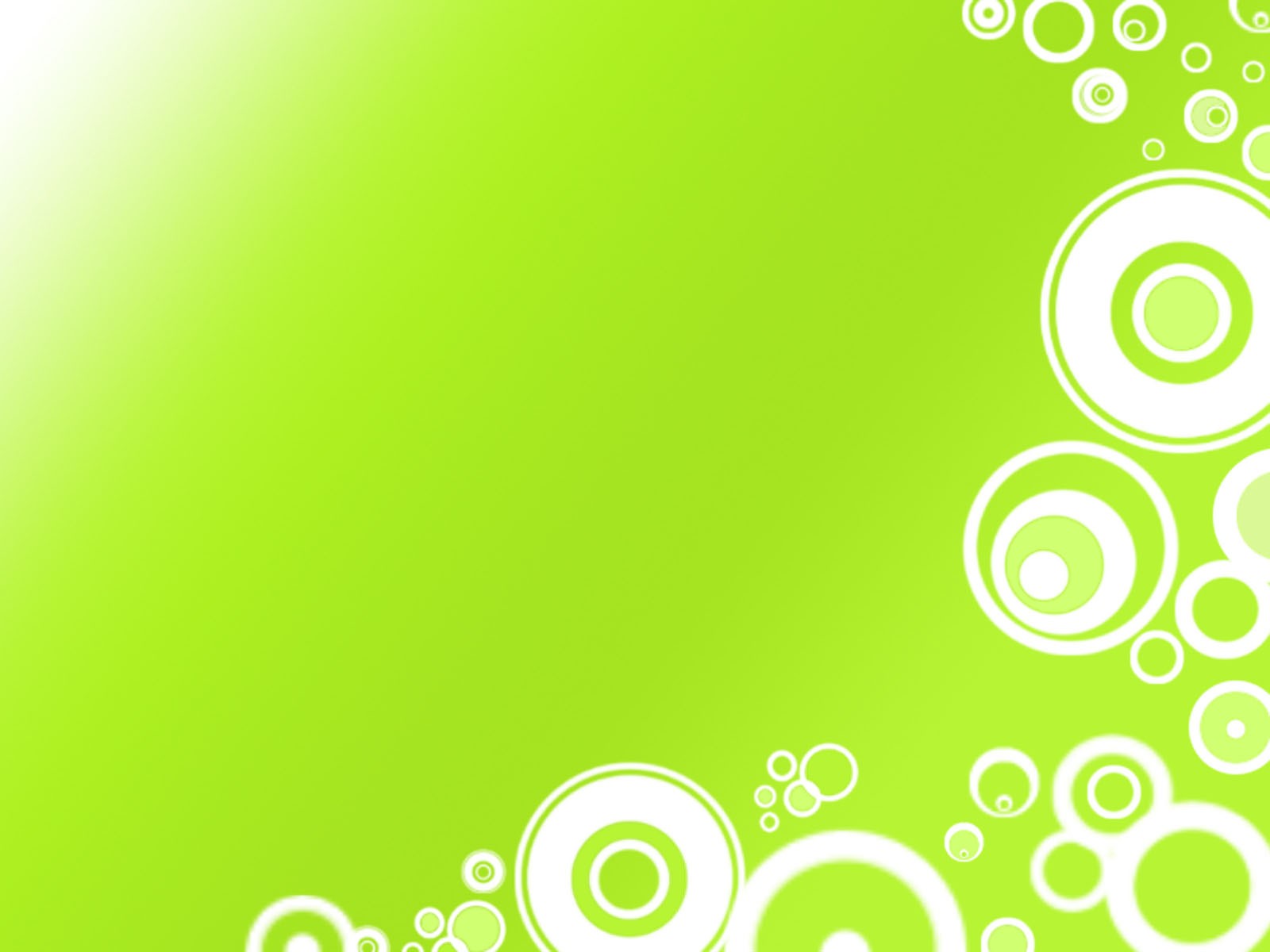 Что относится к природным явлениям?
чтение газеты
1
2
3
4
строительство дома
снегопад
встреча с другом
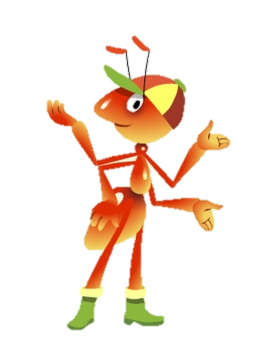 Далее
2
Задание
1 бал.
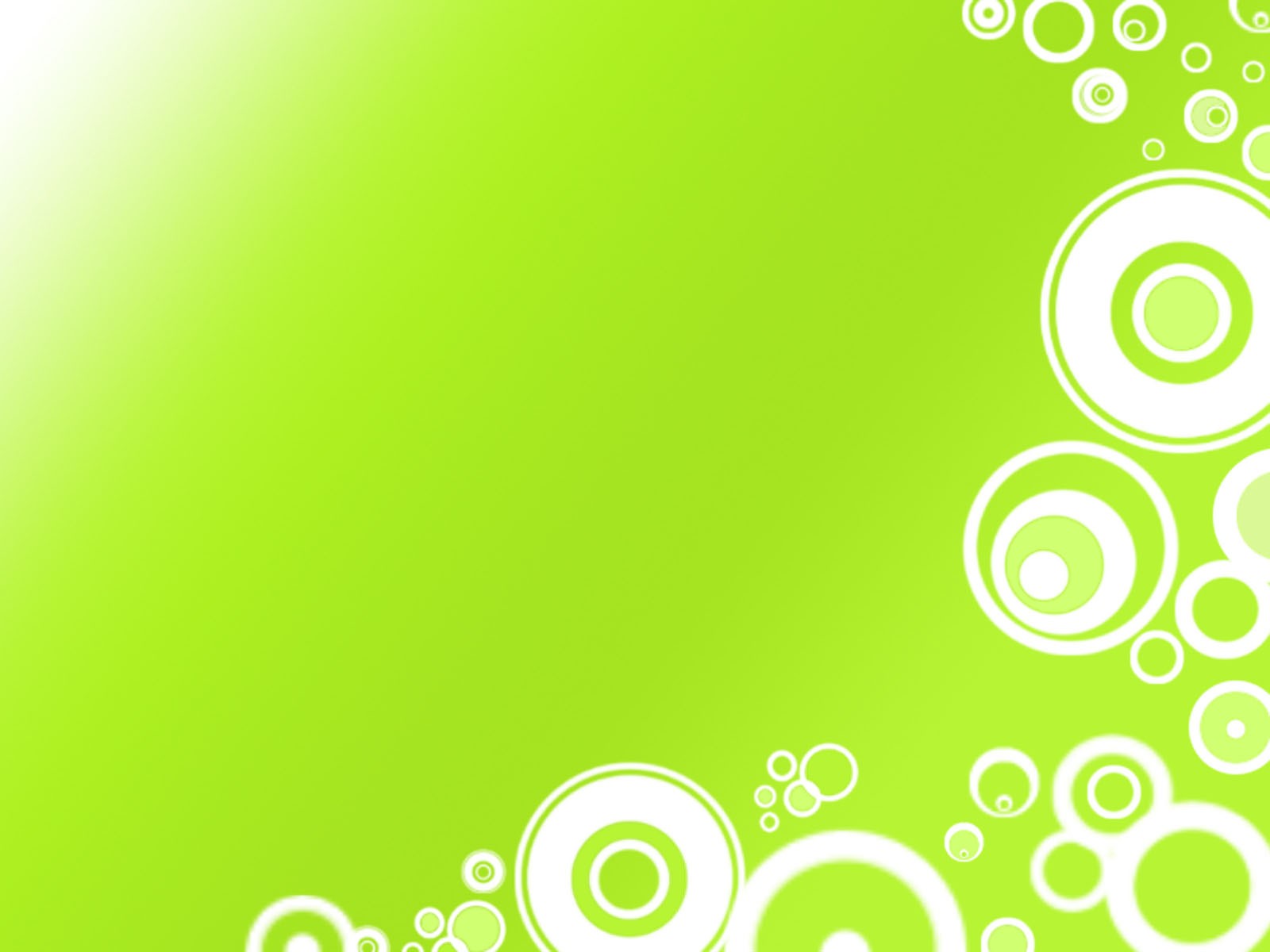 Какое явление относится к осадкам?
гром
1
2
3
4
дождь
гололёд
ветер
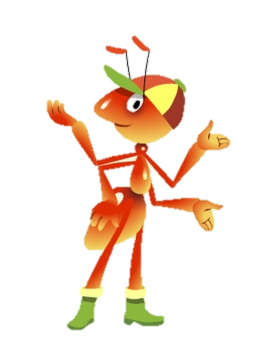 Далее
3
Задание
1 бал.
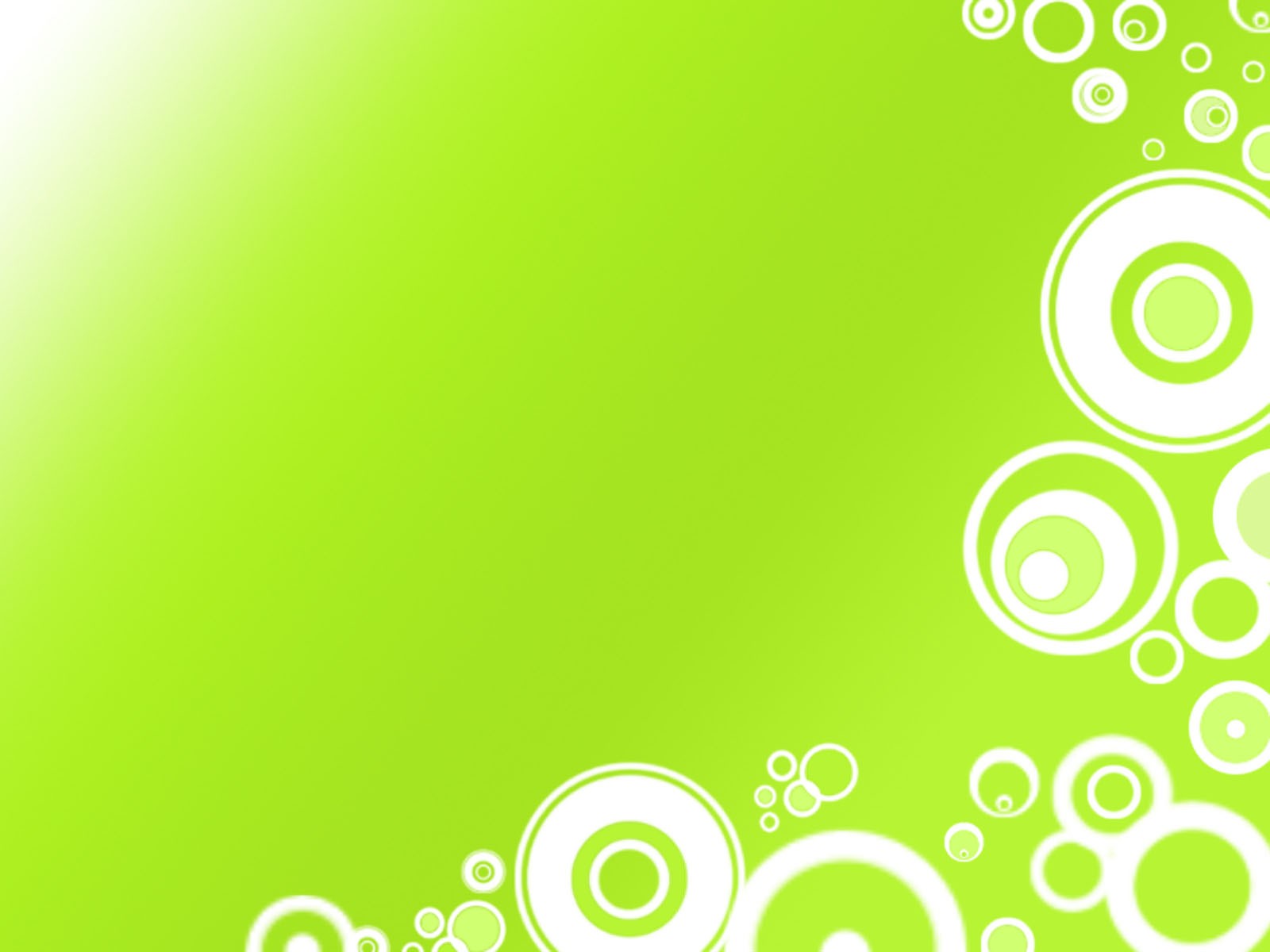 К какой группе животных относятся лягушки?
к земноводным
1
2
3
4
к зверям
к насекомым
к рыбам
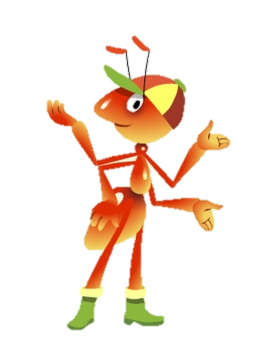 Далее
4
Задание
1 бал.
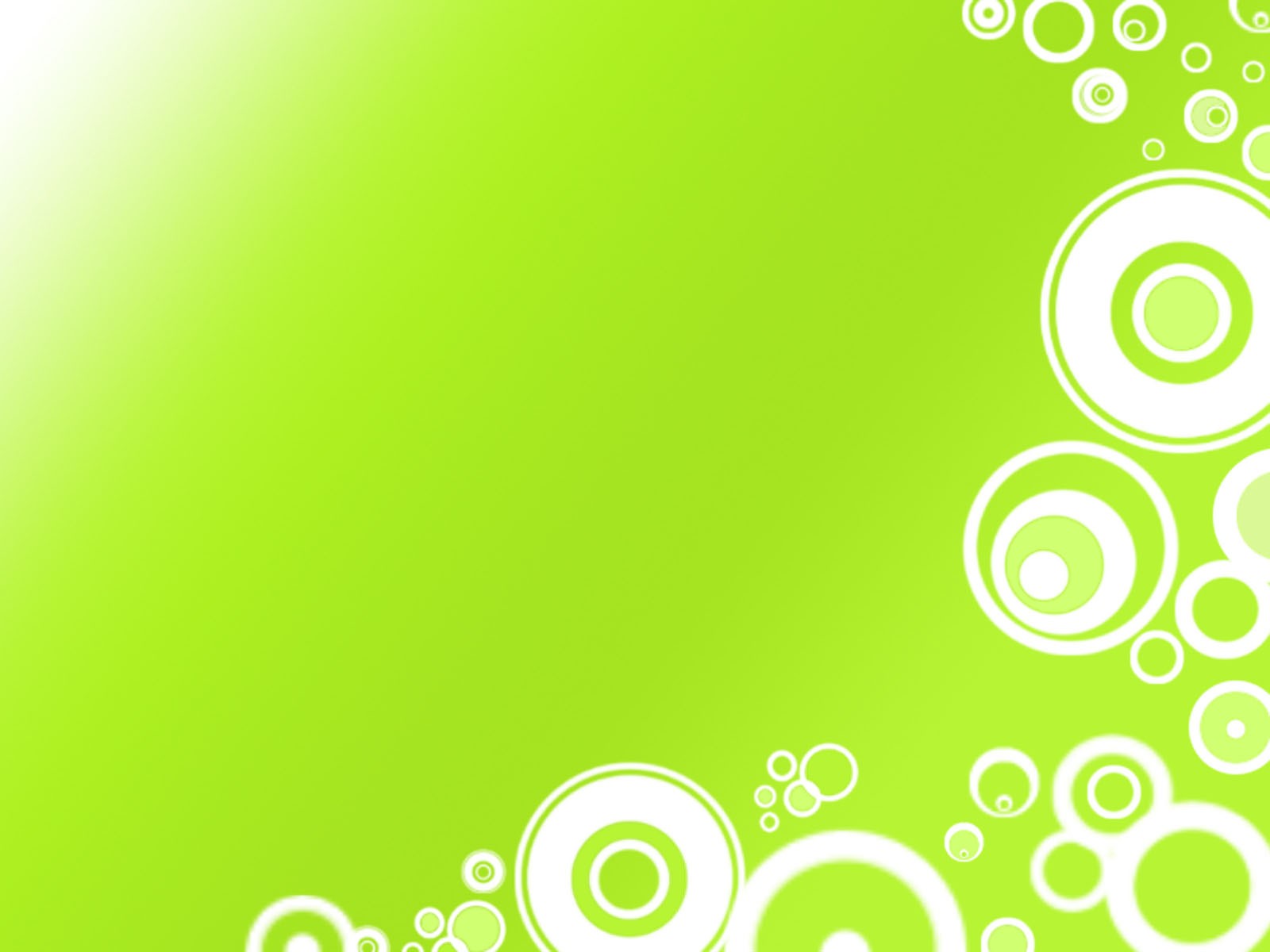 Что производит лёгкая промышленность?
станки
1
2
3
4
одежду
шерсть
кино
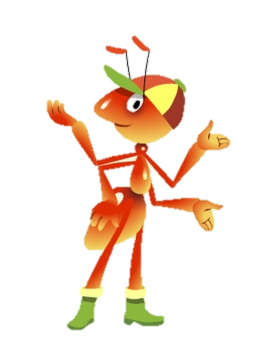 Далее
5
Задание
1 бал.
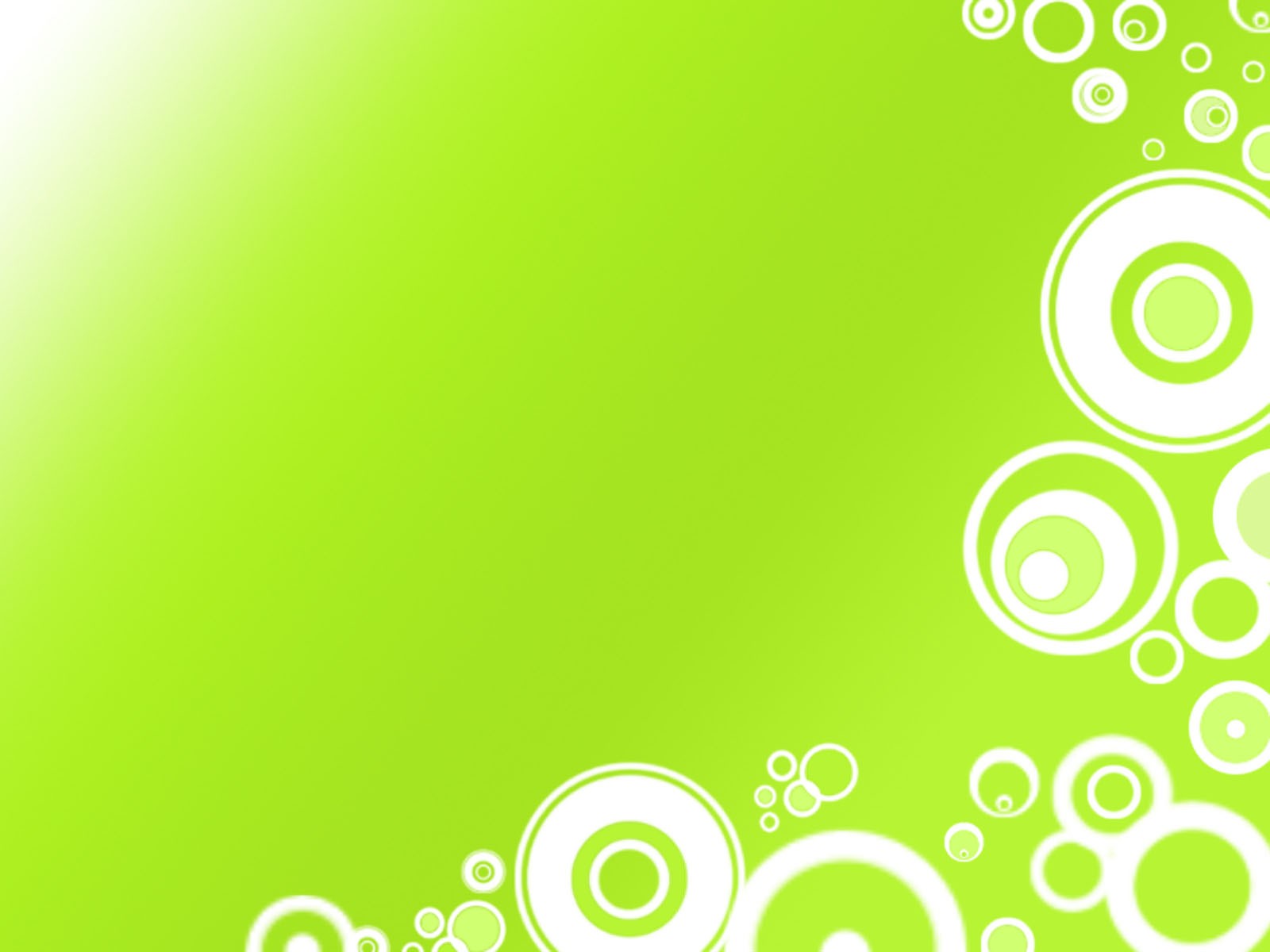 К какому виду транспорта относится вертолёт?
к водному
1
2
3
4
к наземному
к воздушному
к подземному
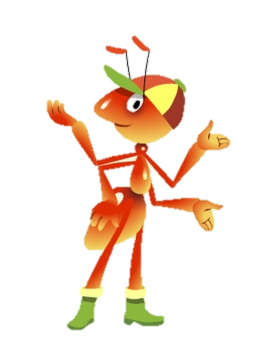 Далее
6
Задание
1 бал.
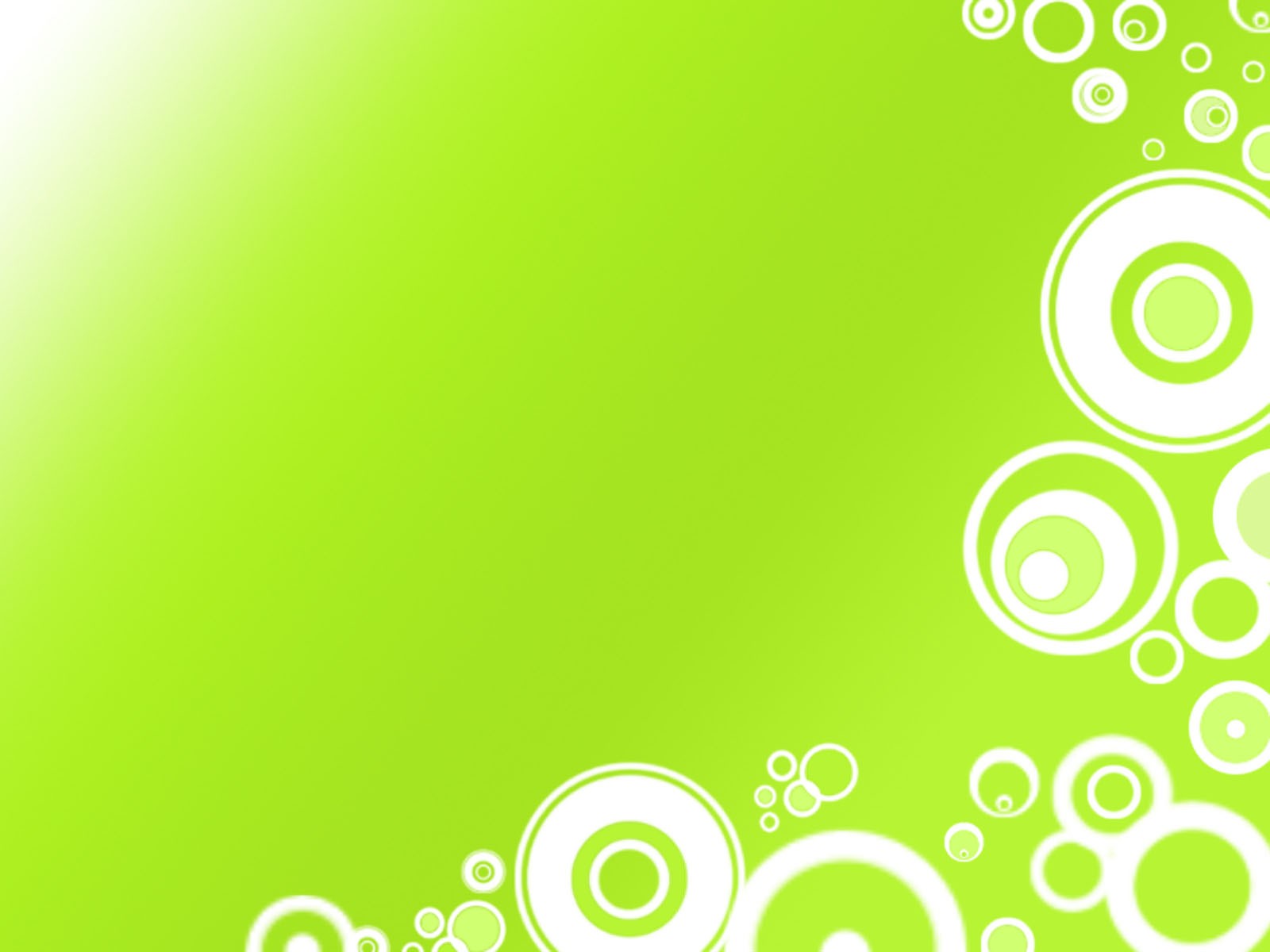 Какие функции выполняют лёгкие?
орган дыхания
1
2
3
4
орган пищеварения
управляют  работой организма
гонят кровь по телу
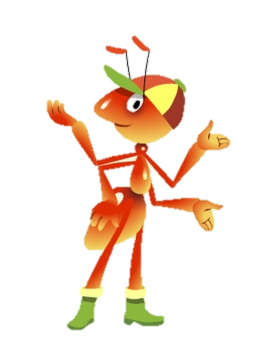 Далее
7
Задание
1 бал.
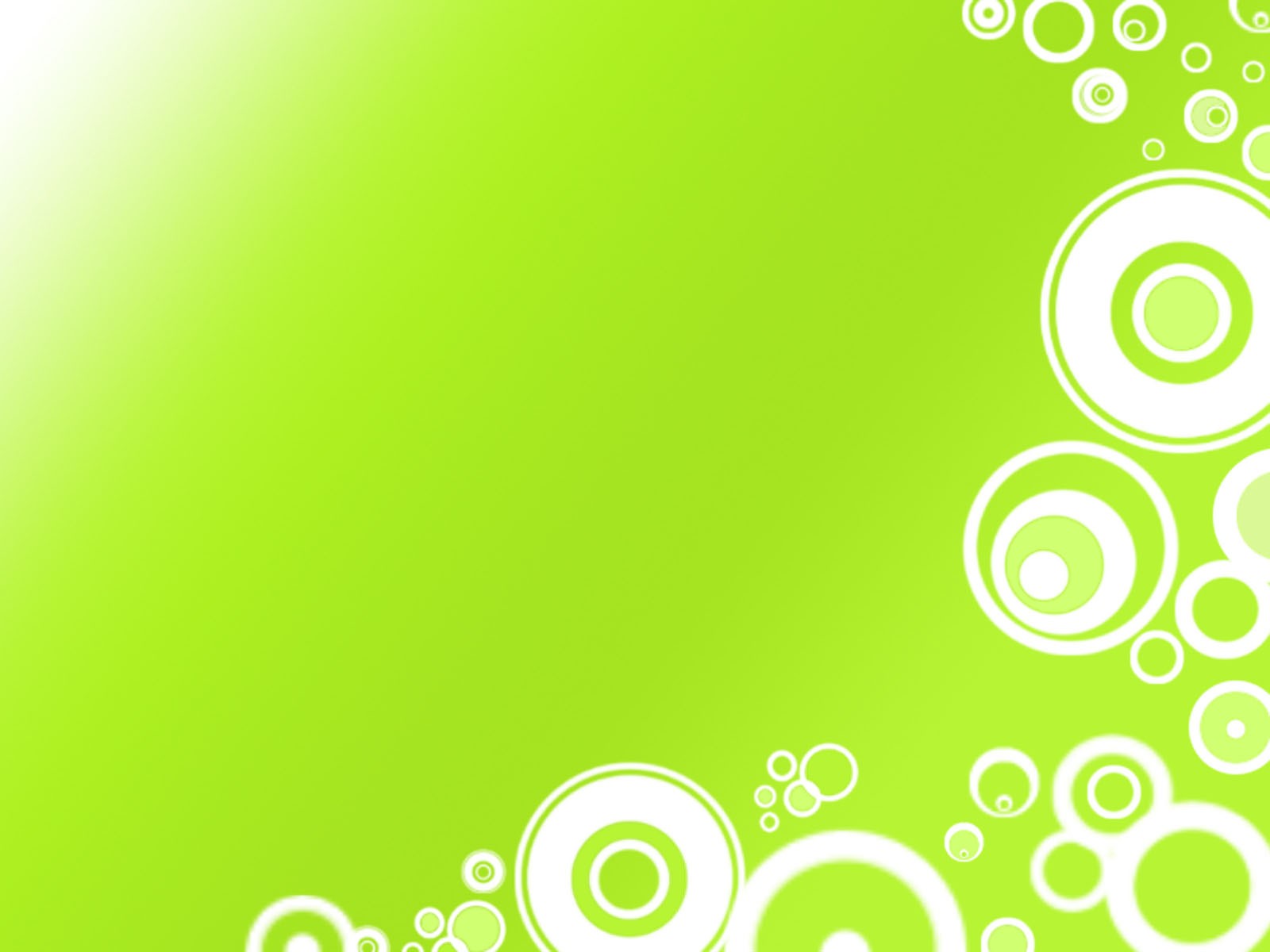 По какому номеру можно вызвать скорую помощь?
01
1
2
3
4
02
03
04
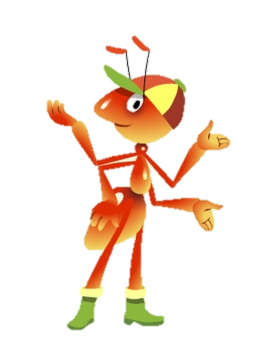 Далее
8
Задание
1 бал.
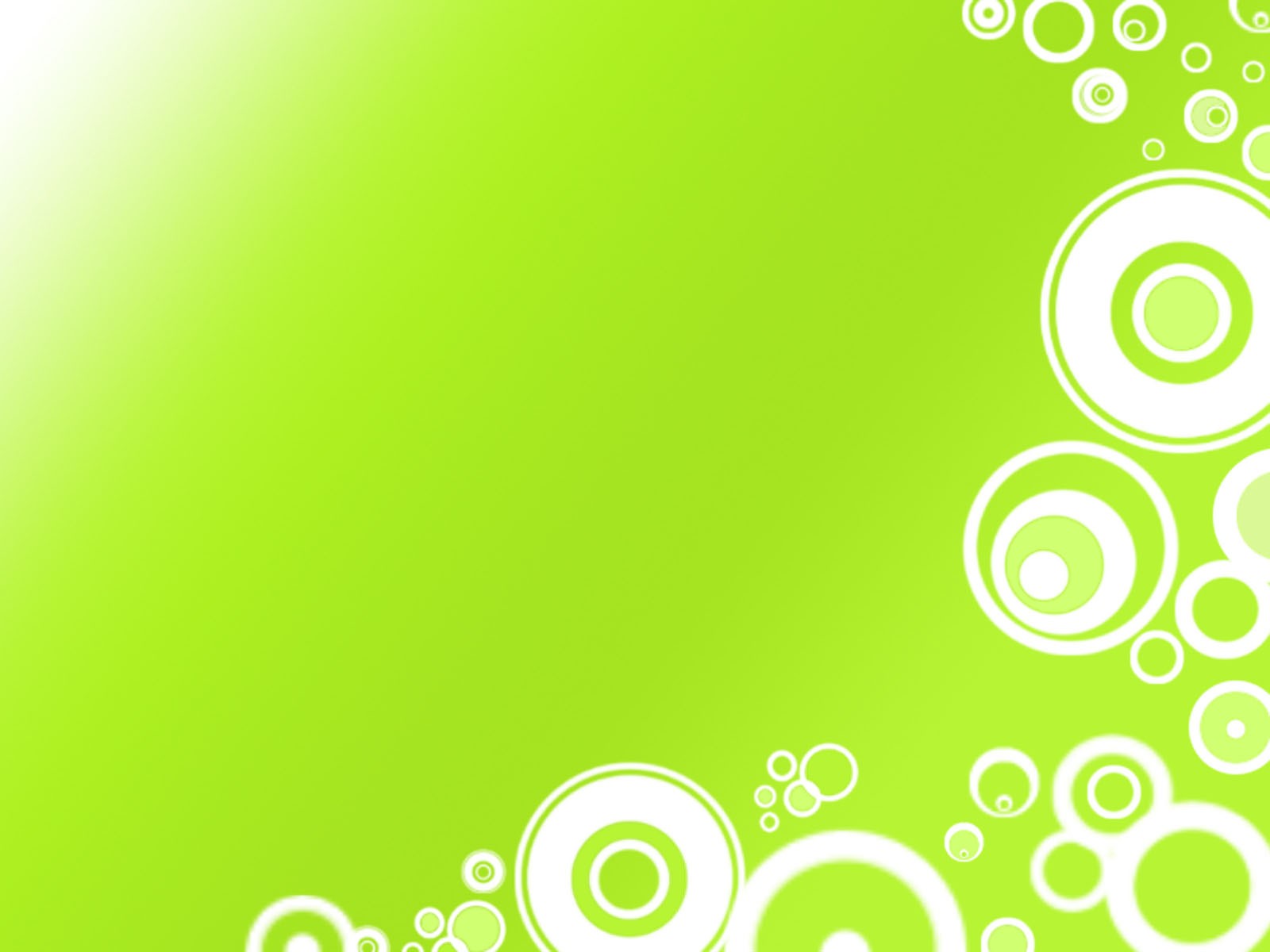 Как называется земная поверхность, которую мы видим вокруг себя?
горизонт
1
2
3
4
линия горизонта
Земля
открытая местность
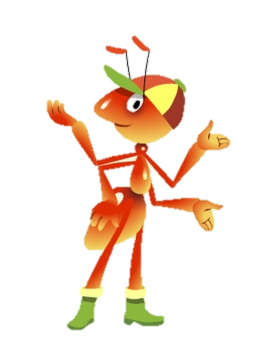 Далее
9
Задание
1 бал.
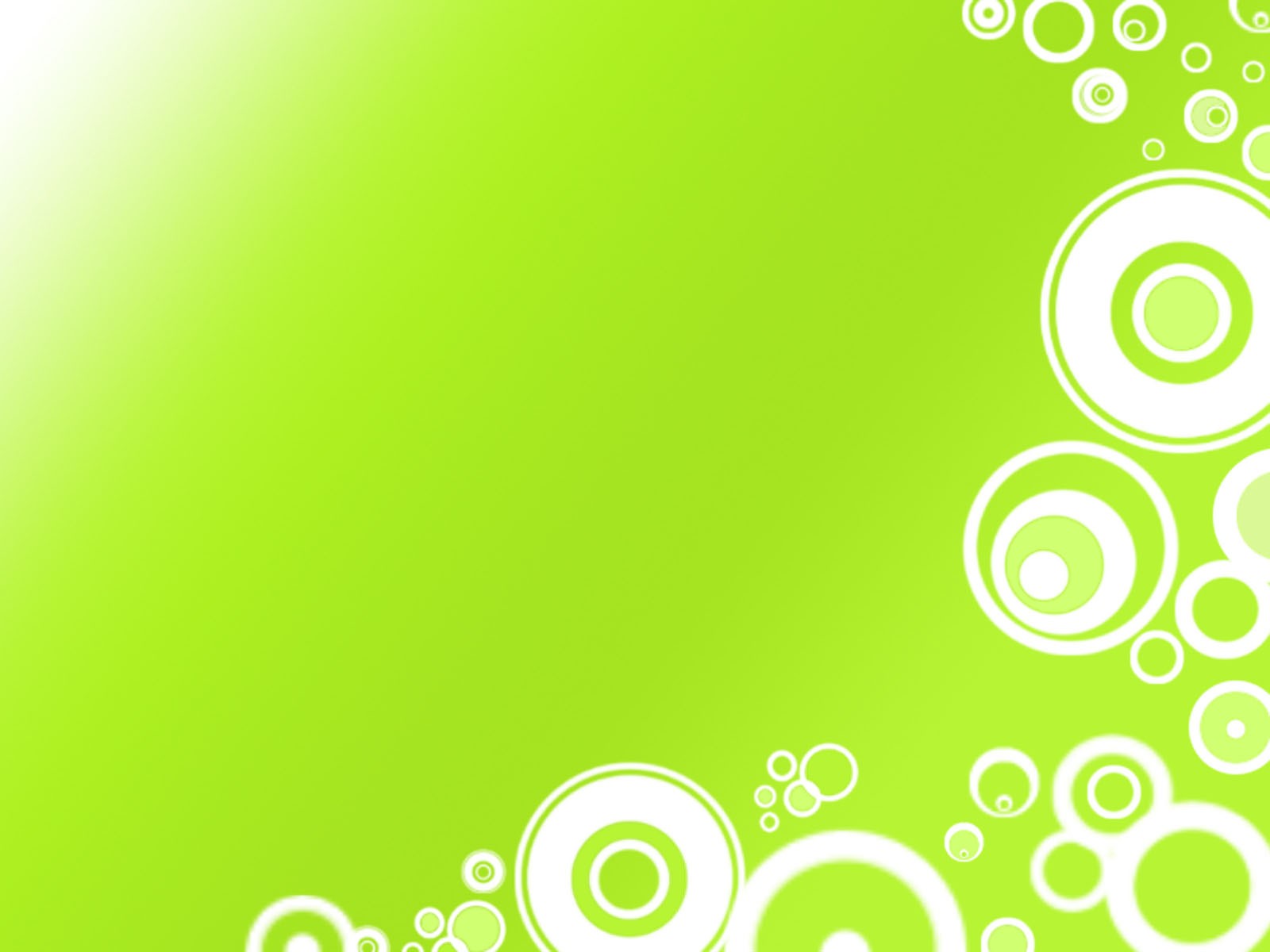 Как называются углубления с крутыми склонами на равнинах?
горы
1
2
3
4
холмы
овраги
балки
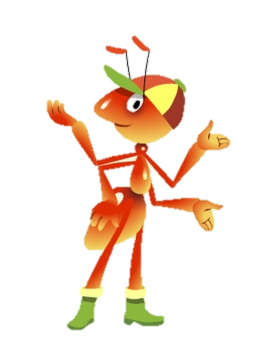 Далее
10
Задание
1 бал.
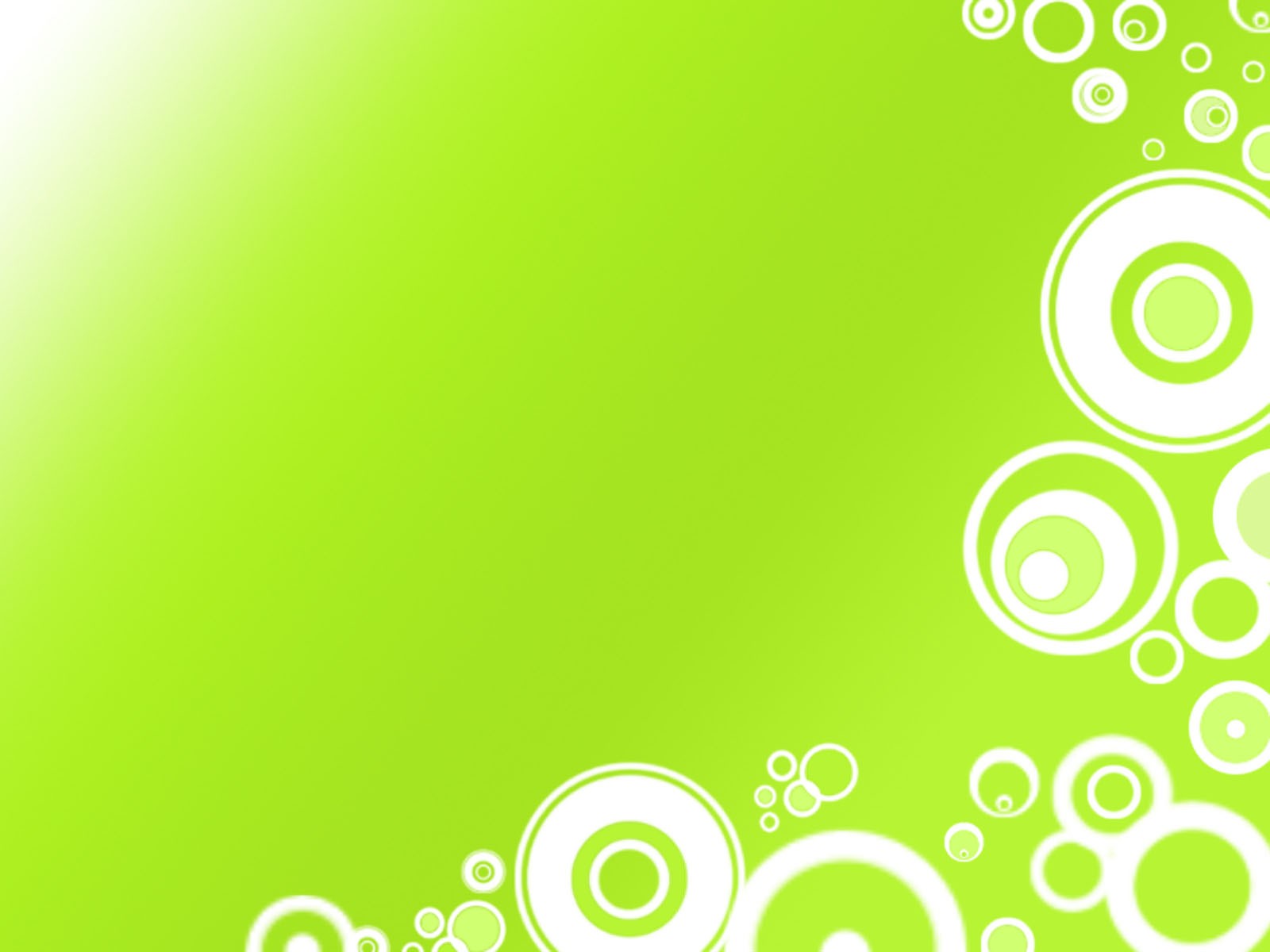 Что растёт в водоёмах?
ландыш
1
2
3
4
кувшинка
лютик
вороний глаз
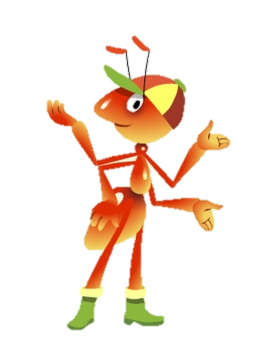 Далее
11
Задание
2 бал.
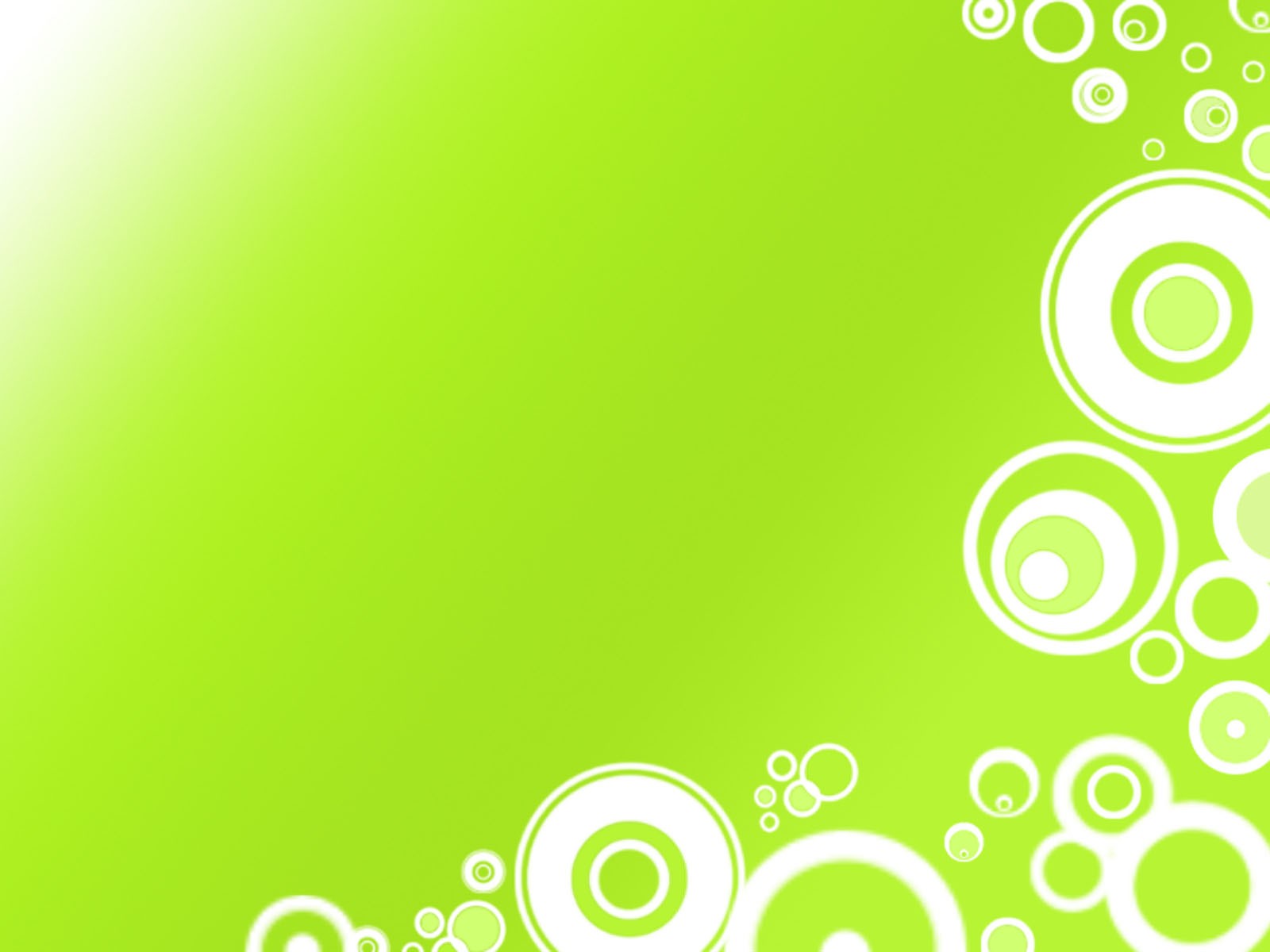 Что делать, если загорелся красный сигнал светофора и ты не успел перейти дорогу?
быстро перебежать
1
2
3
4
встать на специальном белом островке посередине дороги
вернуться обратно
аккуратно пройти между машинами
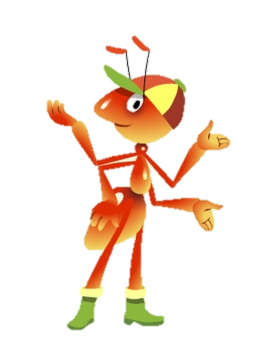 Далее
12
Задание
2 бал.
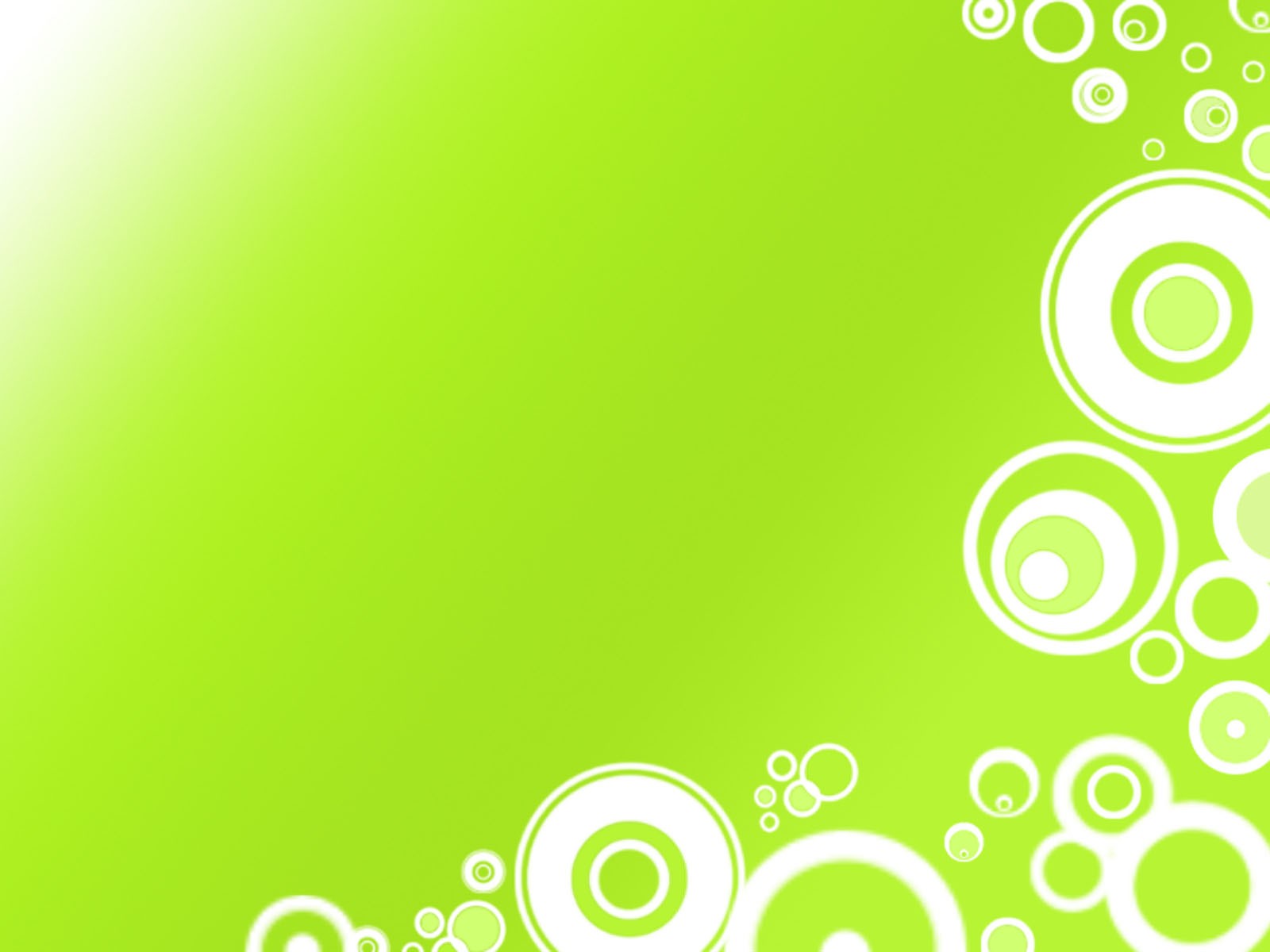 Чем ты можешь помочь родителям по дому?
починить розетку
1
2
3
4
отремонтировать утюг
потравить насекомых
сходить за хлебом
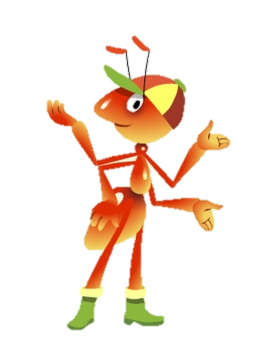 Далее
13
Задание
2 бал.
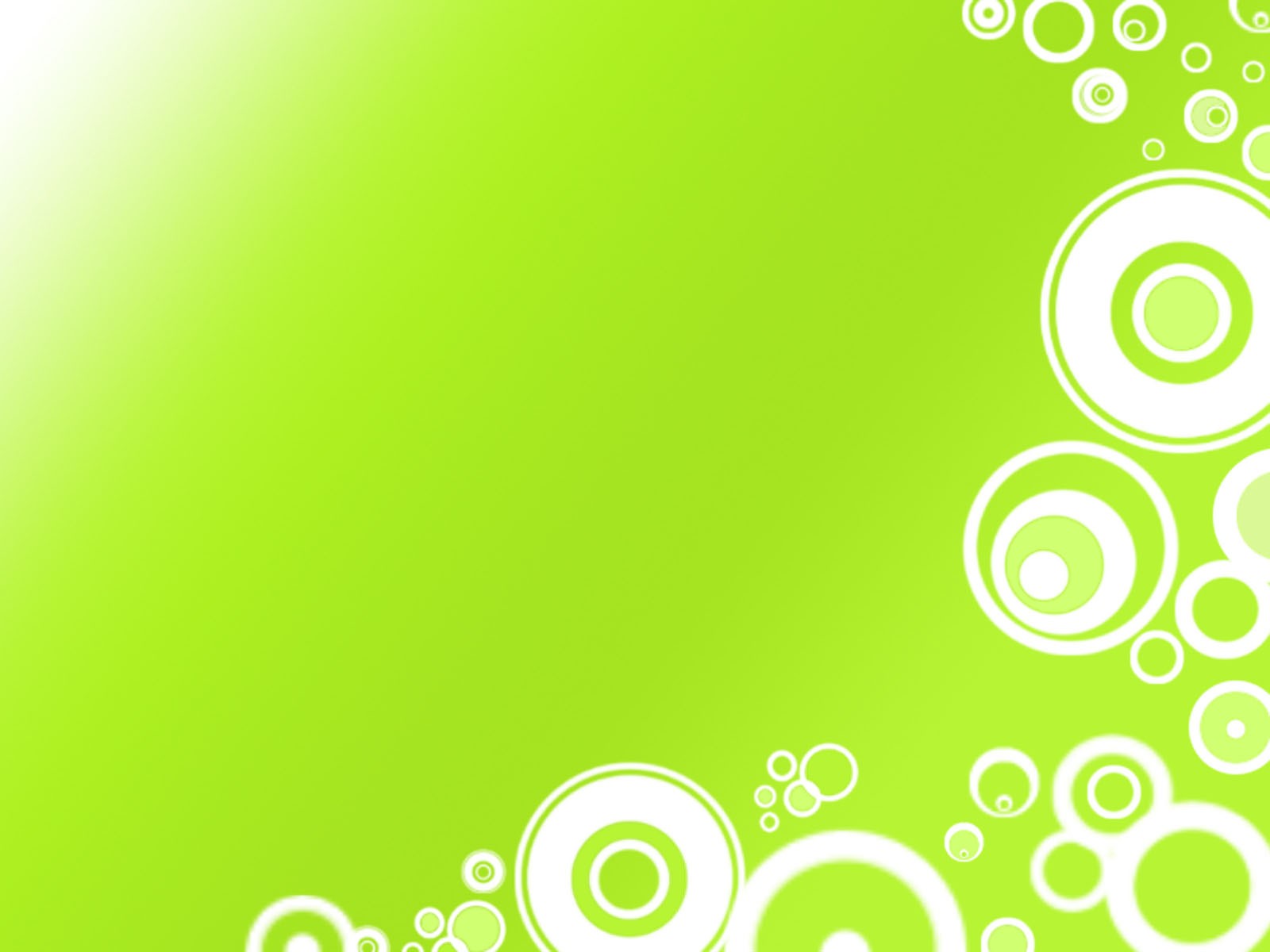 Как нужно вести себя в автобусе?
громко смеяться
1
2
3
4
толкать пассажиров, если мало места
уступать места пожилым людям
ехать на нижней подножке
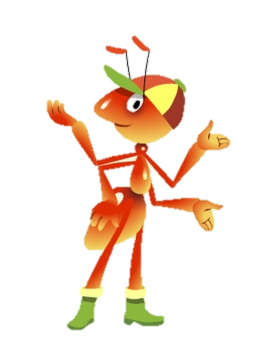 Далее
14
Задание
2 бал.
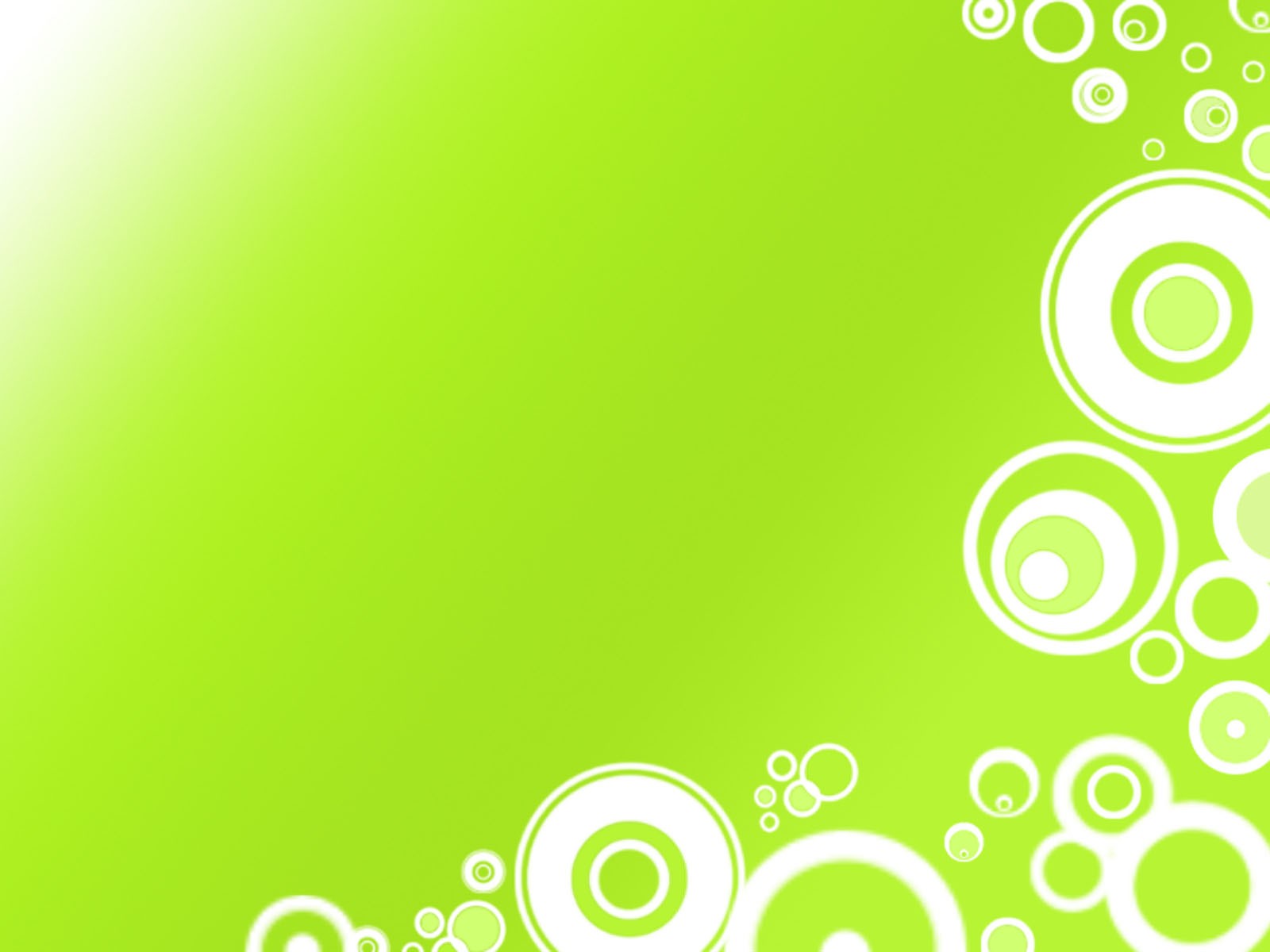 Назови русские города.
Париж
1
2
3
4
Москва
Новгород
Санкт - Петербург
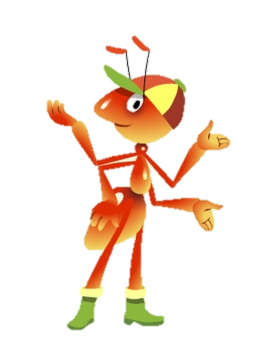 Далее
Выберите все правильные ответы!
15
Задание
3 бал.
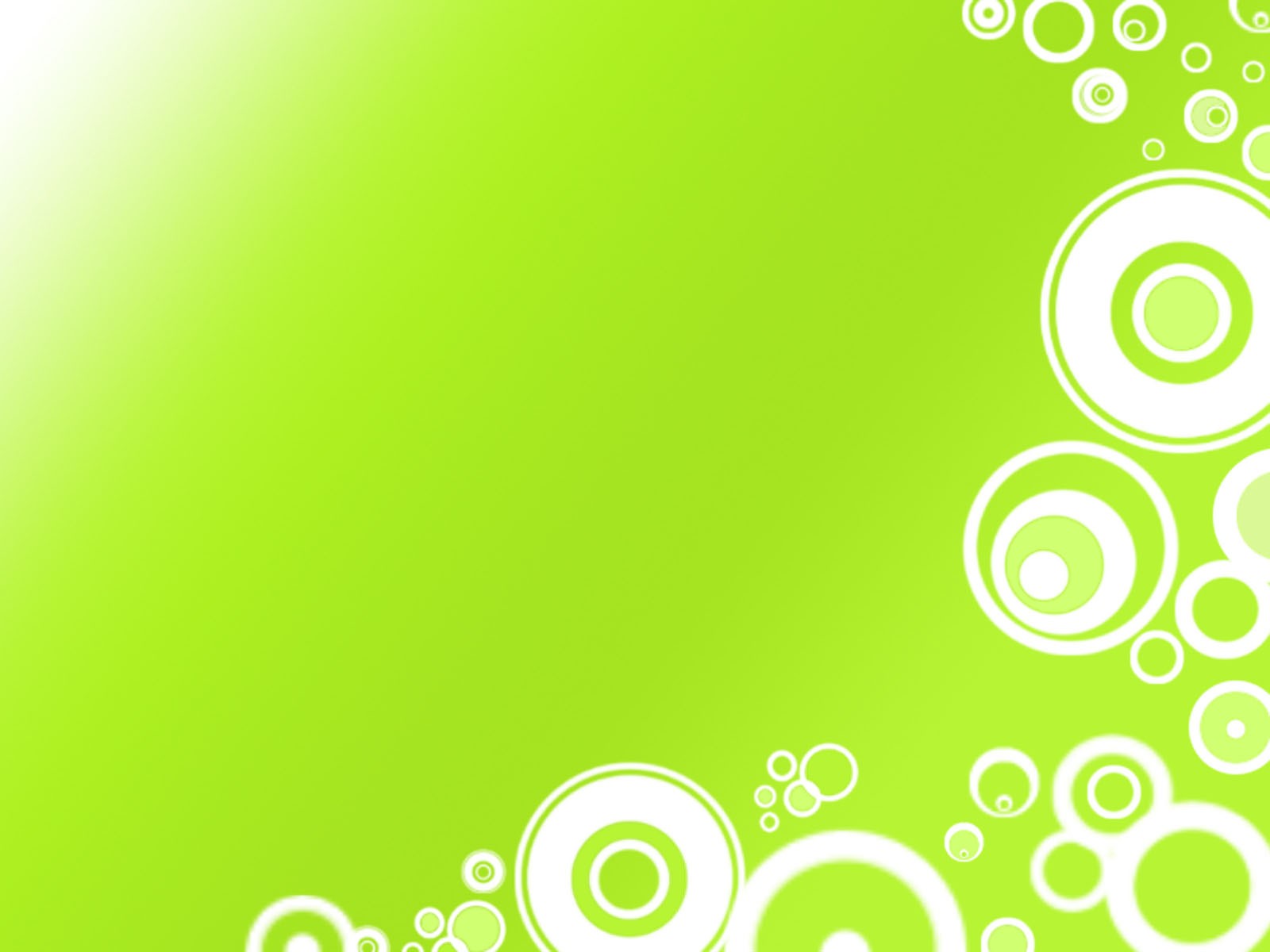 Какие правила нужно соблюдать, чтобы уберечься от солнечного удара?
как можно реже выходить летом на улицу
1
2
3
4
прятаться от солнечного света
носить в солнечную погоду панаму
загорать в меру
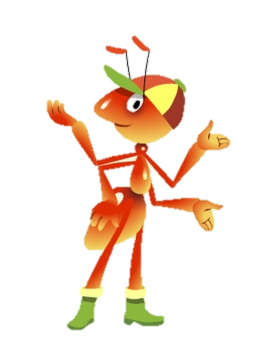 Далее
Выберите все правильные ответы!
16
Задание
3 бал.
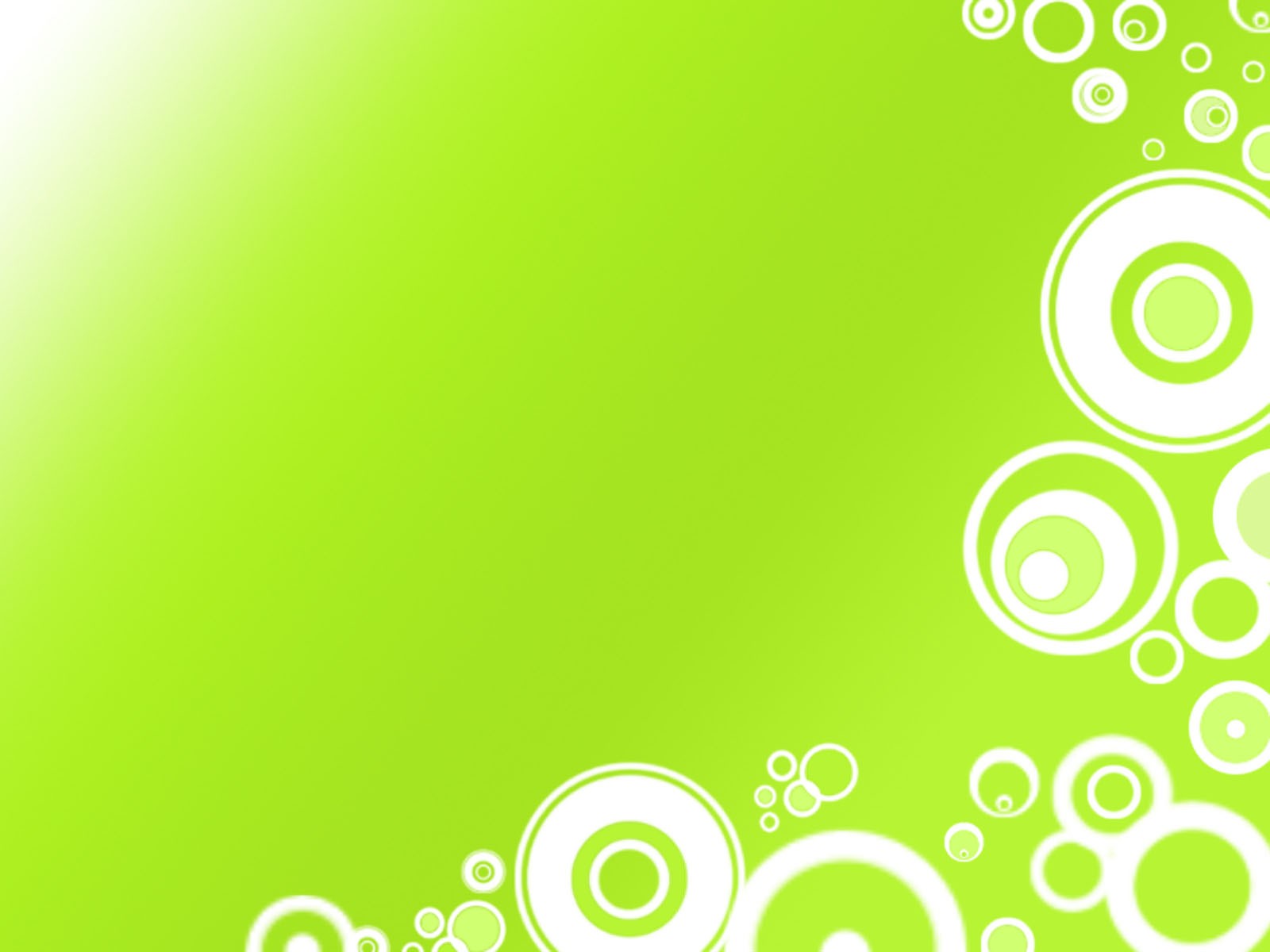 Какие утверждения верны?
Москва – столица России.
1
2
3
4
В Москве находится Эрмитаж.
Основатель Москвы – Юрий Долгорукий.
Русский флот был создан Петром I в Москве.
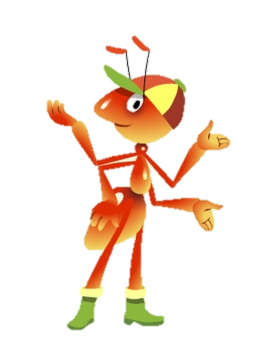 Итоги
Выберите все правильные ответы!
17
Задание
3 бал.
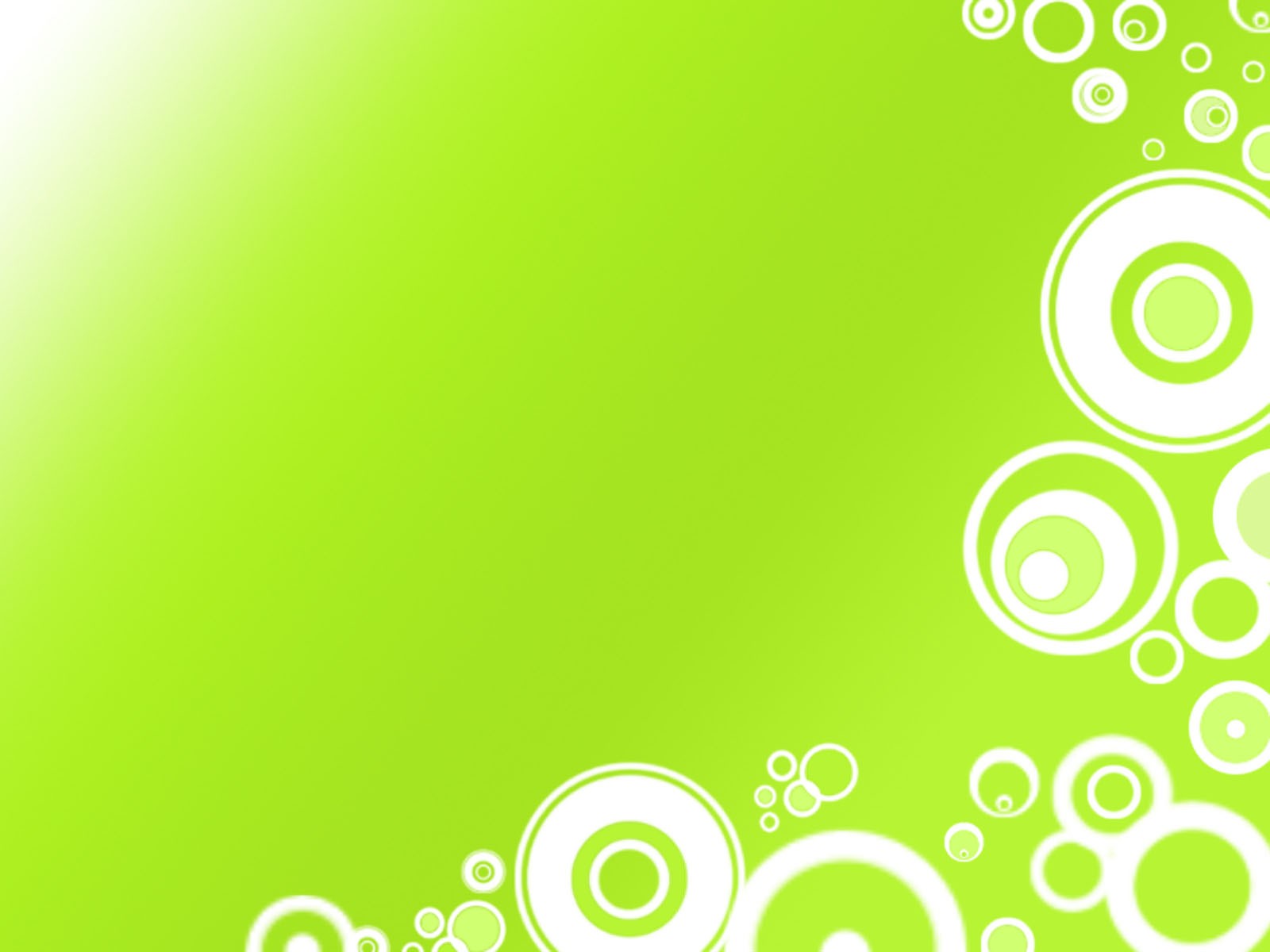 Результатытестирования
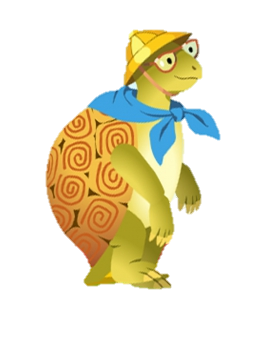 Подождите!
Идет обработка данных
Оценка
Правильных ответов
Набранных баллов
Ошибки в выборе ответов на задания:
Снова
Выход
бал.
Всего заданий
Затрачено времени
[Speaker Notes: В  конструкторе использована идея перемещения объектов в режиме просмотра демонстрации, предложенная Гансом Хофманом (Hans Werner Hofmann hw@lemitec.de)]